2018학년도
국내 학기제 인턴쉽오리엔테이션
목 차
현장실습지원센터 소개

국내 학기제 현장실습 교과목

현장실습 교과목 신청방법 및 운영절차

질의응답

사전직무교육 
	- 직장이해
	- 기업전문가
	- 노동법
1. 현장실습지원센터 소개
기본운영방안

   1) 운영목표
	- 체계적인 현장실습 관리
	- 가족회사 통합관리
	- 교내외 유관부서 협업 네트워크 구축

   2) 운영 세부 내용
	- 업무 추진 매뉴얼 제작
	- 운영위원회 통한 센터 운영
	- 통합 가족기업 지원시스템 구축
	- 교내 현장실습 관련 업무 일원화
	- 자립화를 위한 수익사업 수주 및 운영
1. 현장실습지원센터 소개
2. 운영 체제 구축

   1) 운영 조직
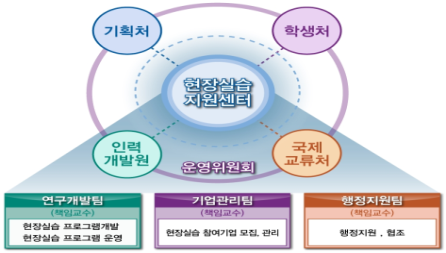 1. 현장실습지원센터 소개
2. 운영 체제 구축

   2) 역할 
	① 연구개발팀 : 현장실습 프로그램 교과목 개설 및 							    책임교수 활동지원

	② 기업관리팀 : 현장실습 참여 우수기업 모집 
					    가족기업 통합관리

	③ 행정지원팀 : 행정지원 및 교내부서 협업지원
2. 국내 학기제 현장실습 교과목
교과목 개요
현장 적응력과 창의력을 지닌 인재양성을 위해 대학과 기업(기관)이 공동으로 참여하여 정해진 기간 동안 국-내외 산업현장에서 실습교육을 실시하고 이를 통해 학점을 인정하는 교육과정
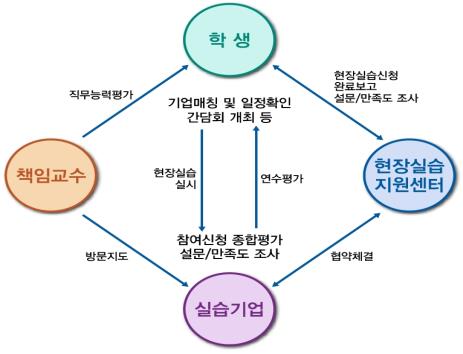 2. 국내 학기제 현장실습 교과목
2. 현장실습 학점인정 프로그램 운영절차
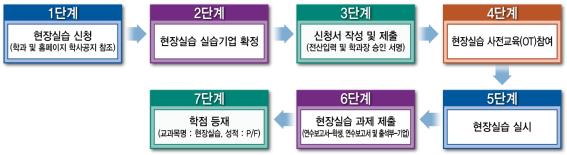 2. 국내 학기제 현장실습 교과목
3. 현장실습 학점인정 프로그램 신청자격
□ 학생 : 우리대학 (3, 4학년 또는 4학기 이상 이수학생)재학생 
등록금 납부자

□ 기업 : 1일 8시간(주5일제) 최소 4주 이상 근무 가능한 국내 기업체, 연구소, 공공기간 학교 기업 등으로 고용보험 가입자 2인 이상 사업장
2. 국내 학기제 현장실습 교과목
4. 현장실습 프로그램 종류
2. 국내 학기제 현장실습 교과목
5. 현장실습 학점인정 프로그램
2. 국내 학기제 현장실습 교과목
6. 학기제 인턴쉽 학점인정 기준
2. 국내 학기제 현장실습 교과목
7. 의무사항
3. 현장실습 교과목 신청방법 및 운영절차
1. 신청방법
가. 신청 기간 : 2018년 8월 13일 ~ 8월 24일      ※ 현장실습 시작 전에 학점 신청 완료 요청(사전직무교육 및 보험가입 사전 접수 필요)
나. 신청 방법 
     현장실습 기업(실습처)가 확정 되면 학과별 공문 제출
다. 현장실습 지원 방법 및 제출서류, 제출처
3. 현장실습 교과목 신청방법 및 운영절차
2. 오리엔테이션
가. 진행내용
    1) 현장실습 제도 및 학점 인정 프로세스 이해
    2) 사전직무교육 : 직장인의 기본 매너와 대인관계 및 안전교육

나. 대 상 : 현장실습 참여 예정 학생 전원 참여 (※ 불참시 학점 인정 불가)

다. 교육일정 
     : 2018.8.30(목) / 취창업지원단 3층 교육실
3. 현장실습 교과목 신청방법 및 운영절차
2. 오리엔테이션
라. 오리엔테이션 불참자 대체 서류 : 온라인 직무교육 수료증 제출
   ○ 온라인 직무교육 홈페이지 : http://www.work.go.kr/cyberedu/main.do
   → 홈페이지가입 후 - 화면 중앙 “온라인 교육안내”→두 가지 과정 이수 후 수료증 출력하여 역량개발센터로 제출




- 제출방법 : 현장실습지원센터 방문 제출 또는 이메일 (rkdsogml@mokwon.ac.kr )      ※ 이메일 제출시 말머리 [2018-여름학기 수료증] 학과, 학번, 성명 기재         예) [2018-여름학기 수료증] 공과대학 ooo학과/ 학번 - 0000 / 성명 – 0000
3. 현장실습 교과목 신청방법 및 운영절차
3. 운영절차
3. 현장실습 교과목 신청방법 및 운영절차
3. 운영절차
4. 질의/응답
Q & A
5. 사전 직무 교육
직장이해

	기업전문가

	노동법